TP – Students will learn to debug by doing a relay activity
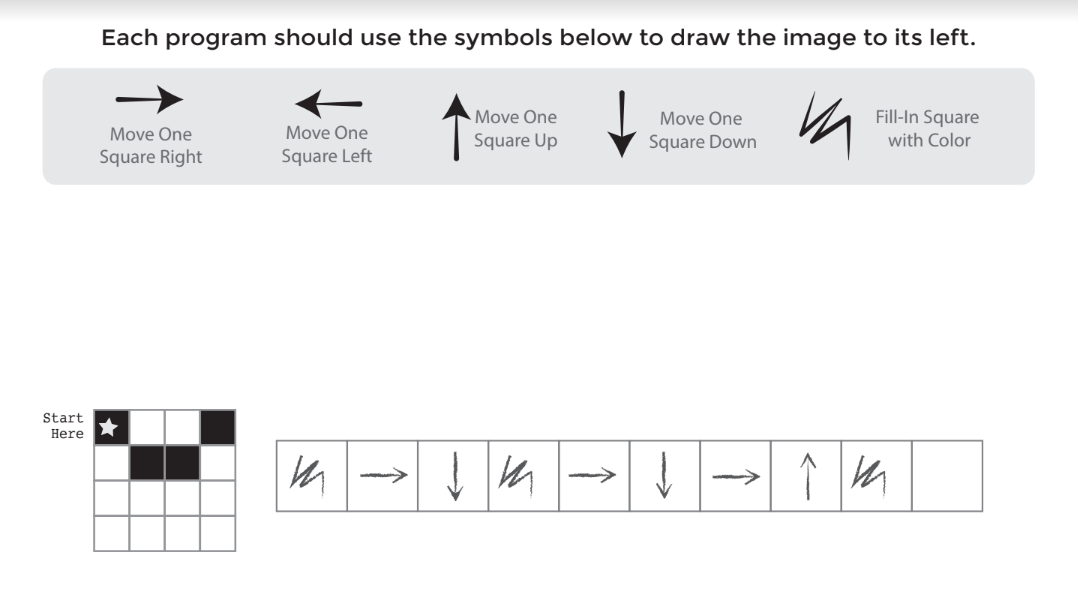 TP – Students will learn to debug by doing a relay activity
While coding, have you ever ran into a problem or page that you had trouble solving?  

What did you do?
TP – Students will learn to debug by doing a relay activity
Tips to Help With Frustration
Count to 10
Take deep breaths
Journal about them
Talk to a partner about them
Ask for help
Tips for Being Persistent
Keep track of what you have already tried
Describe what is happening
Describe what is supposed to happen
What does that tell you?
Make a change and try again
TP – Students will learn to debug by doing a relay activity
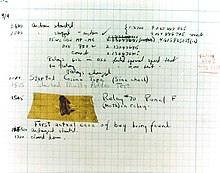 FUN FACT:

The term debugging comes from an actual bug found in a machine
TP – Students will learn to debug by doing a relay activity
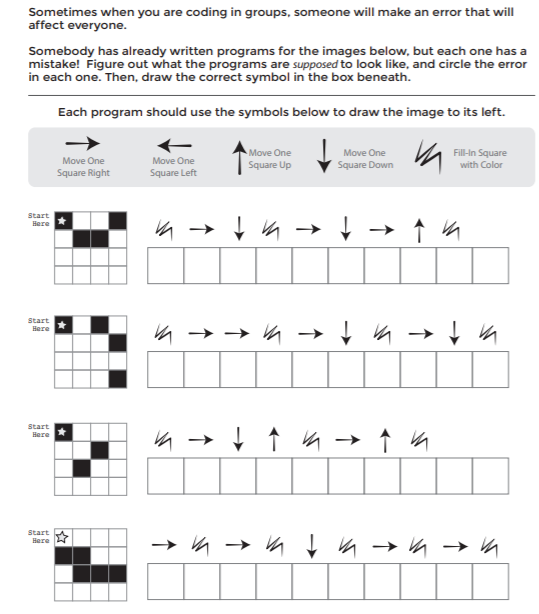 Let’s see if as teams we can locate the “bugs” in these programs.
TP – Students will learn to debug by doing a relay activity
Team members will write down the first piece of code and pass to the next person at the table.  Good Luck Debuggers!
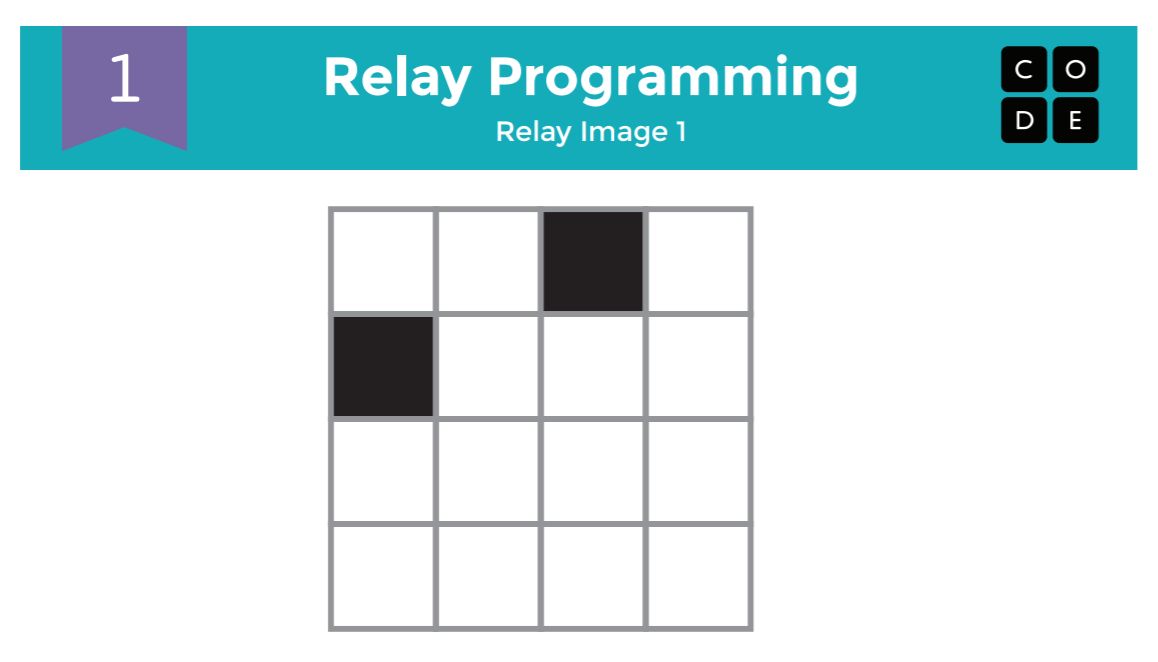 TP – Students will learn to debug by doing a relay activity
What did we learn today?
What if each person on a team were allowed to do five arrows at a time?
How important would it be to debug our own work and the work of the programmer before us?
How about with 10 arrows?
10,000? Would it be more or less important?
Do you think a program is better or worse when more than one person has worked on it?
Do you think people make more or fewer mistakes when they're in a hurry?
If you find a mistake, do you have to throw out the entire program and start over?